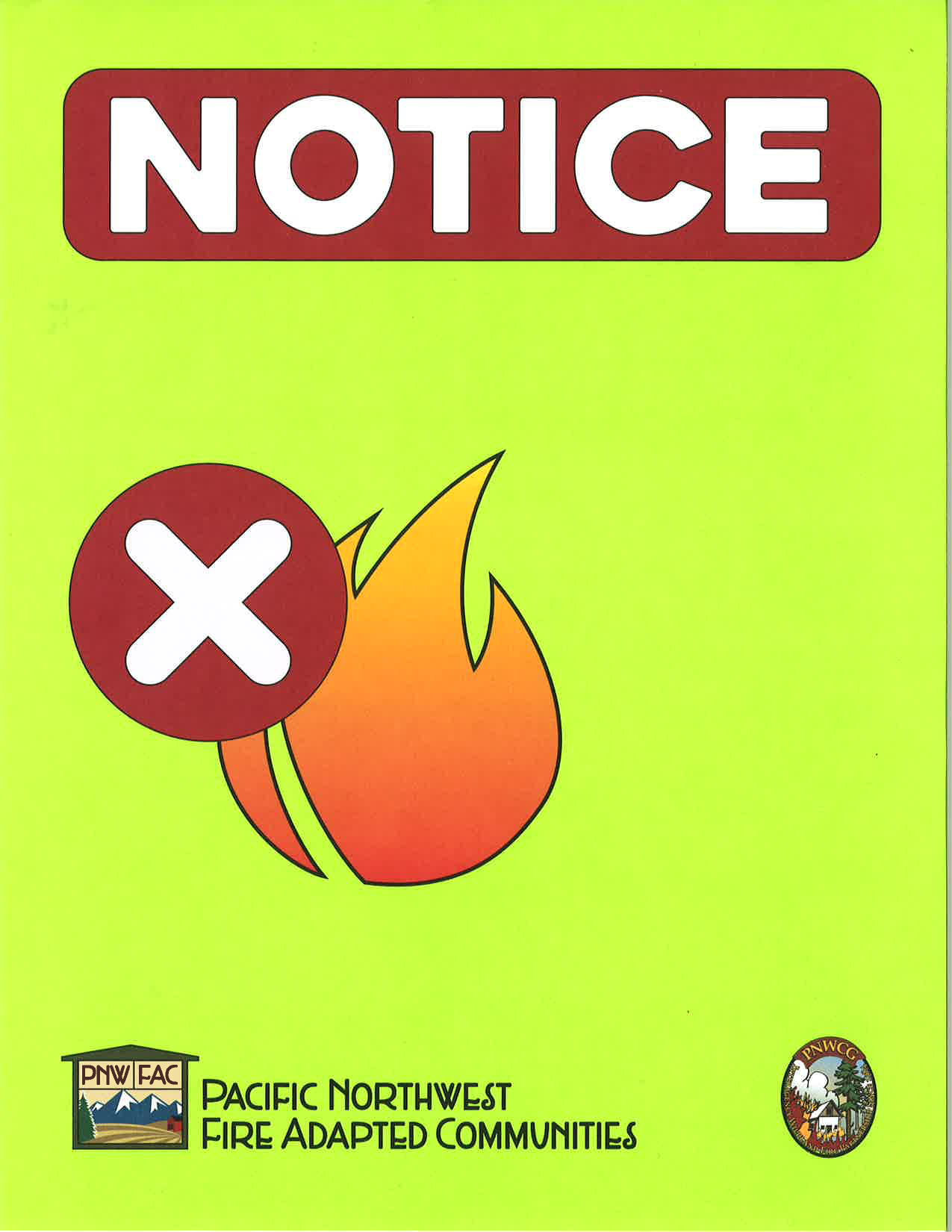 Fire Restrictions in Effect
Lorem ipsum dolor sit amet, consectetur adipiscing elit. Suspend id sollicitudin velit, ac facilisis turpis. Phasellus sit amet orci sit amet metus ullamcorper sodales feugiat sed quam. Duis bibendum, nulla sit amet maximus faucibus, urna diam porta tellus.
Duis bibendum, nulla sit amet maximus faucibus, urna diam porta tellus, id tincidunt urna risaus in orci. Fusce mattis, ligula vel vulputate congue, tellus nulla commodo libero.
[Speaker Notes: Keep it simple! Do not add other graphics and logos. It will result in visual clutter which reduces readability.]